Informatics 121Software Design I
Lecture 16
Duplication of course material for any commercial purpose without the explicit written permission of the professor is prohibited.
Announcements
No office hours today
Today’s lecture
Design studio 3

Design methods
Experts agree to disagree
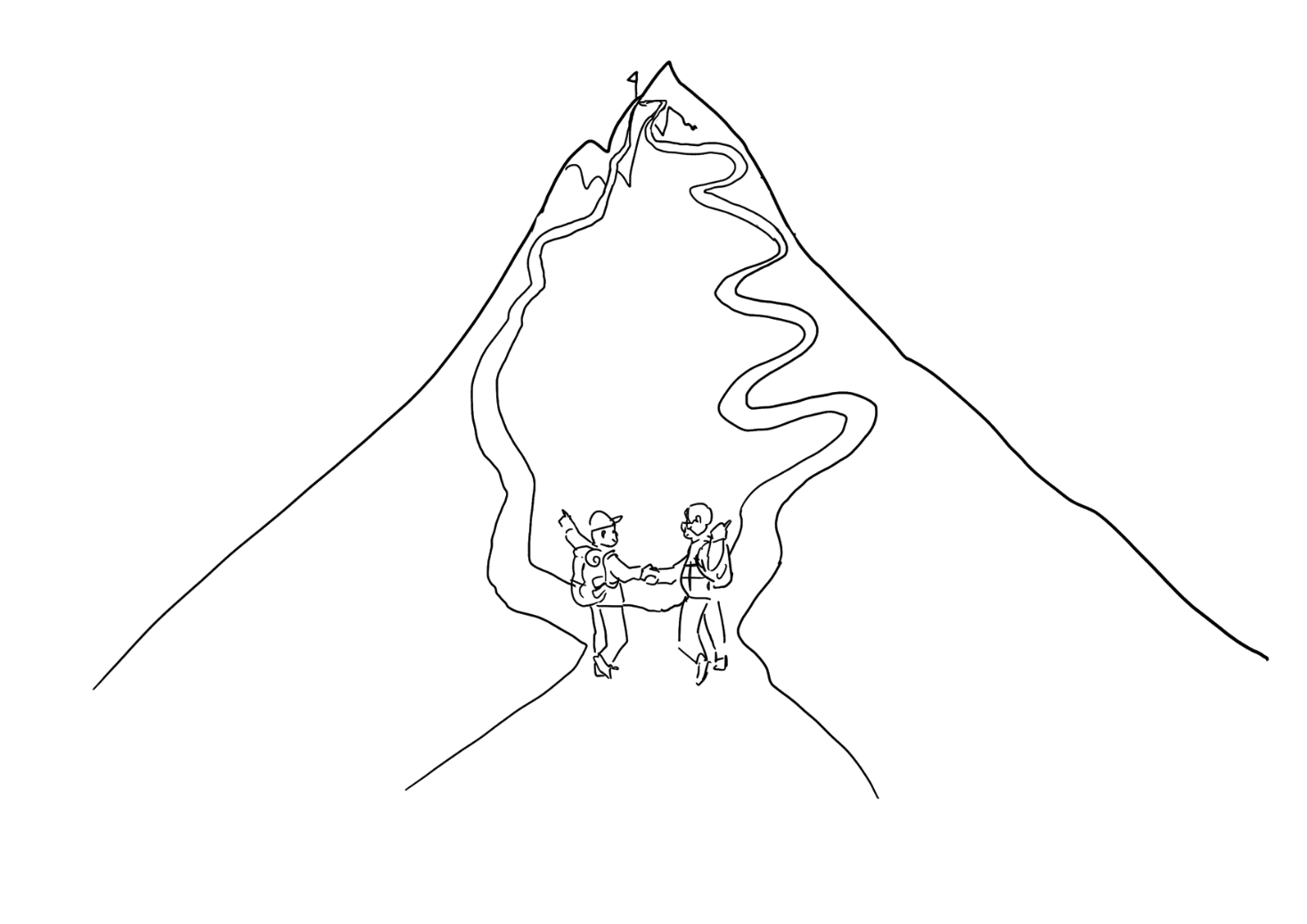 Experts use design methods (selectively)
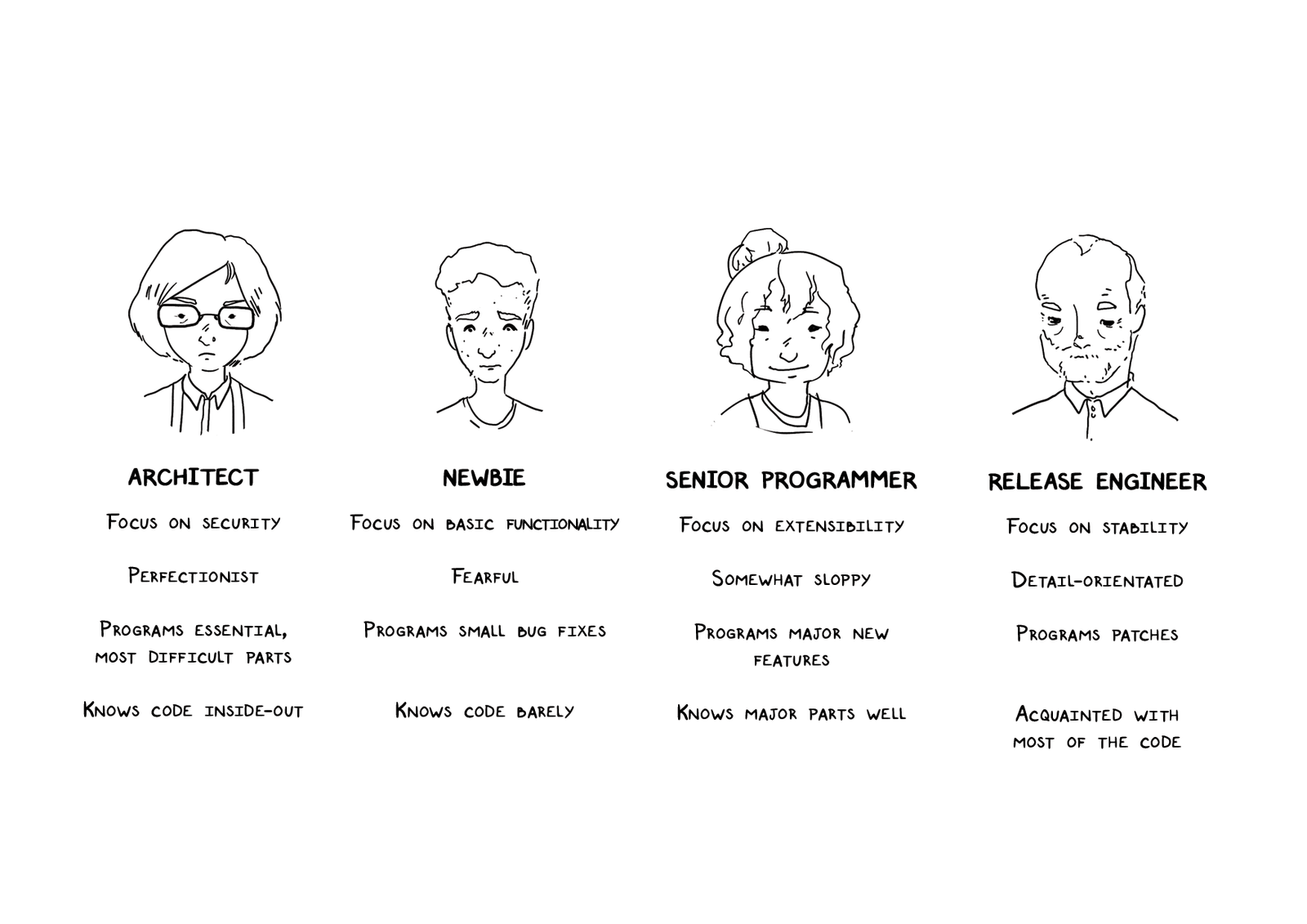 Experts externalize their thoughts
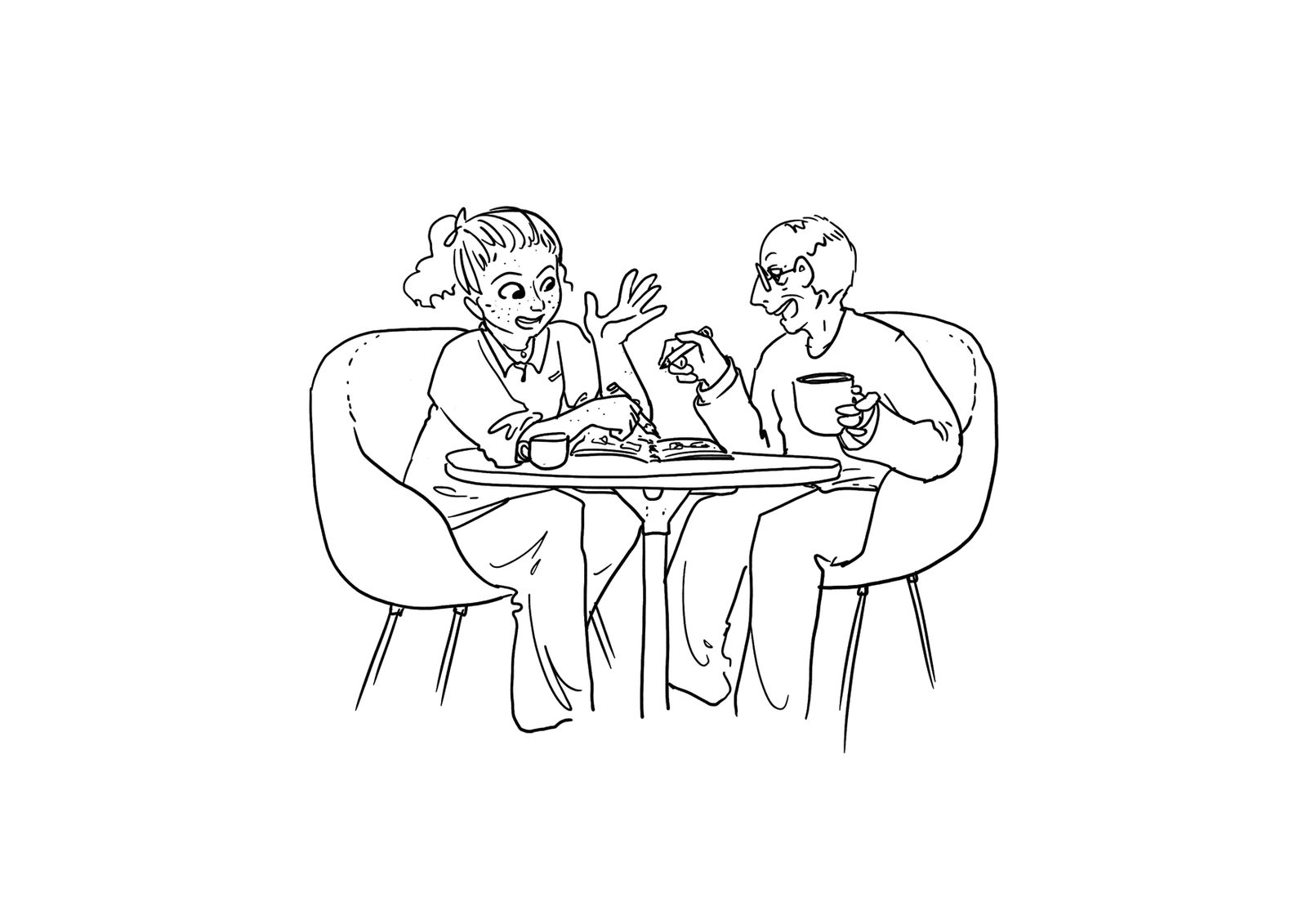 Experts keep sketches
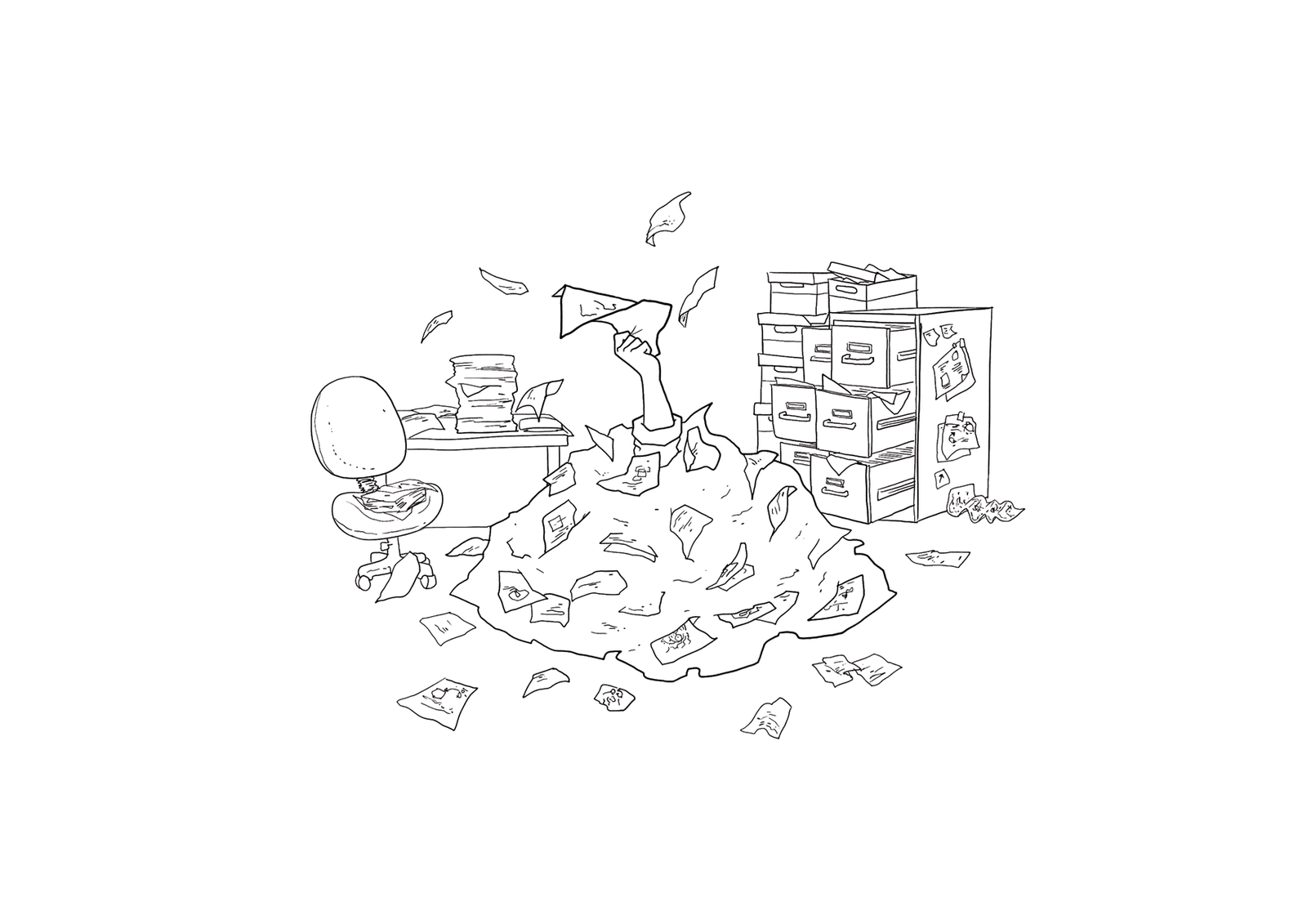 Experts keep options open
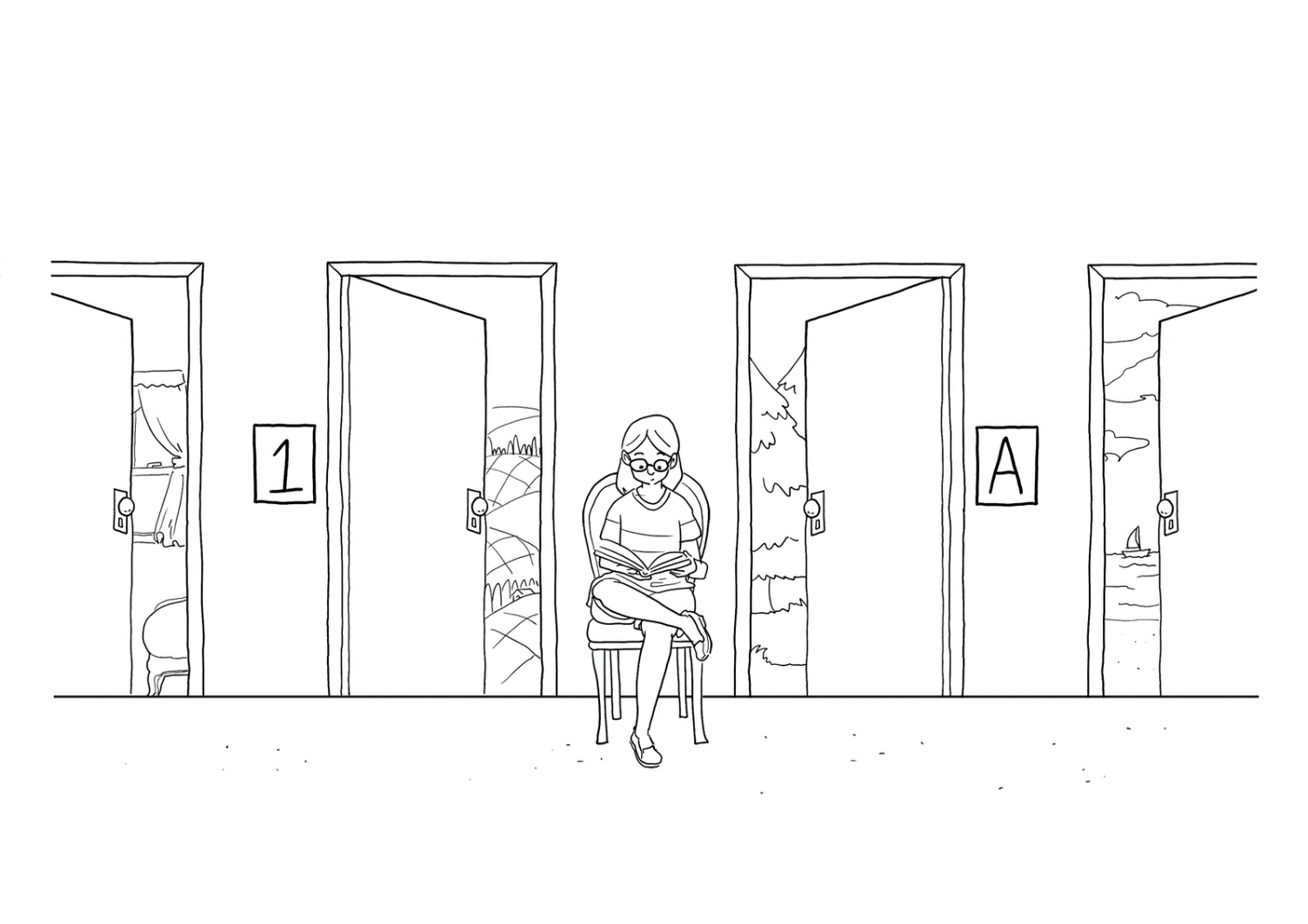 Experts adjust to the degree of uncertainty present
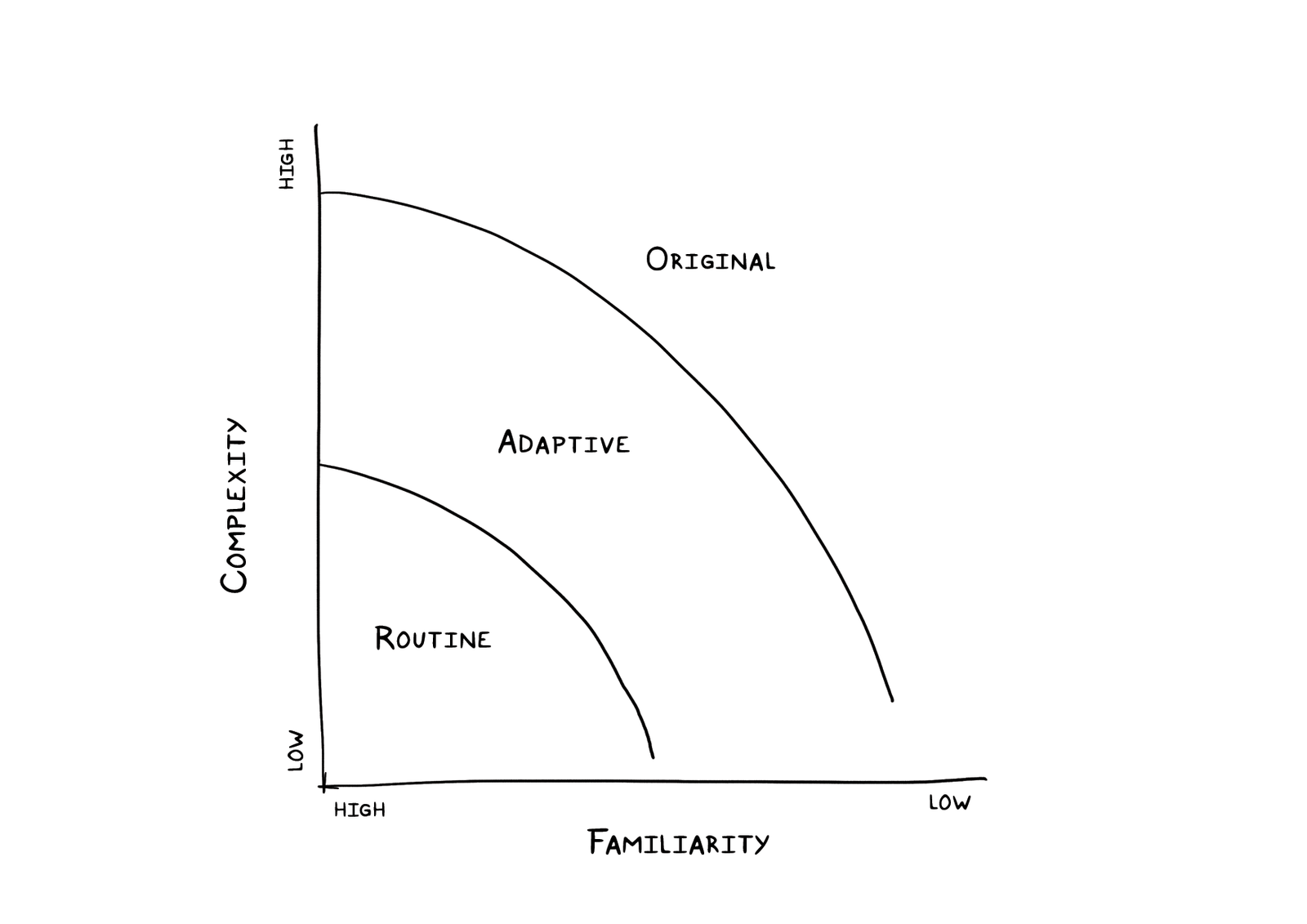 Experts explore different perspectives
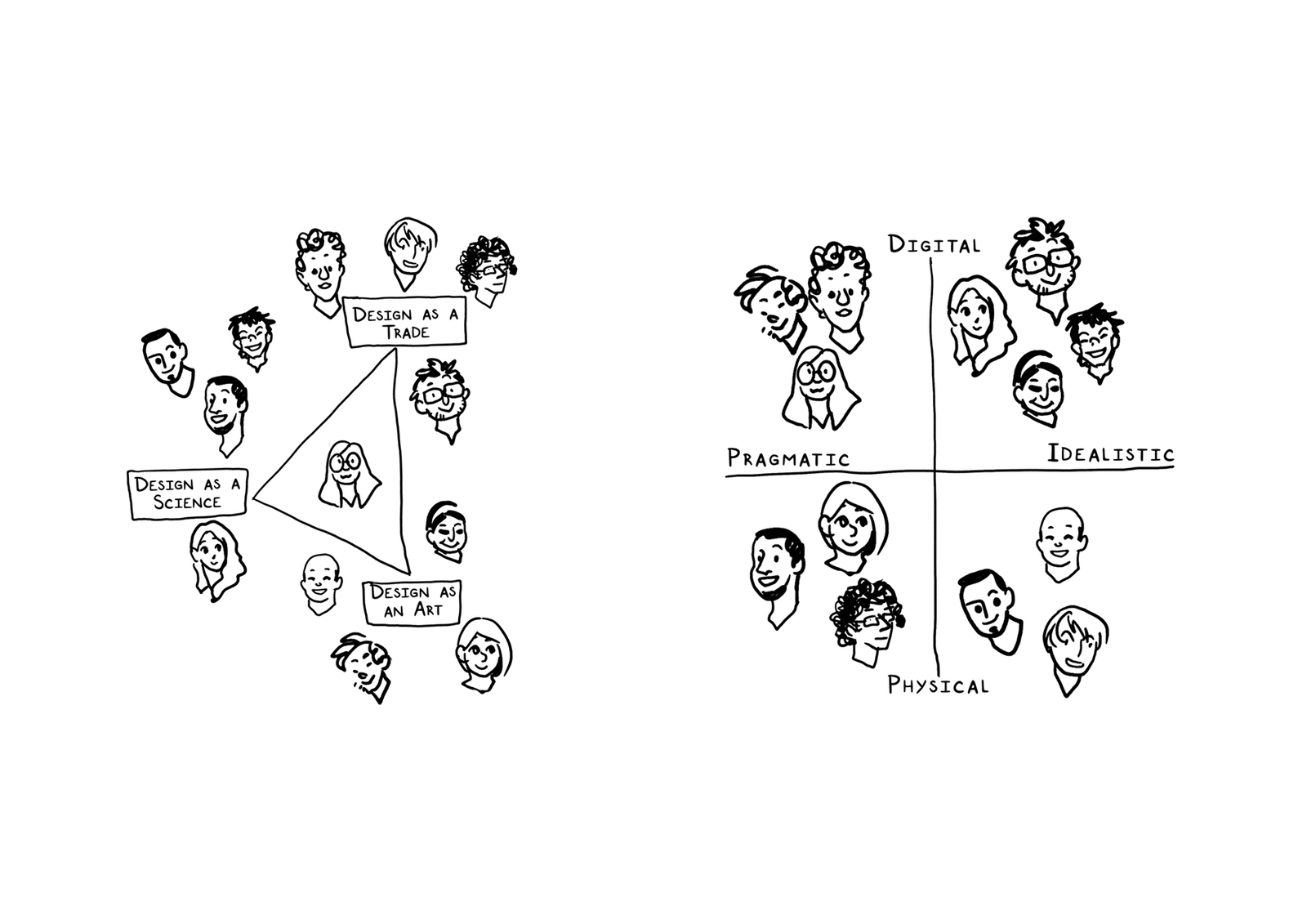 Experts play the fool
Experts curtail digressions
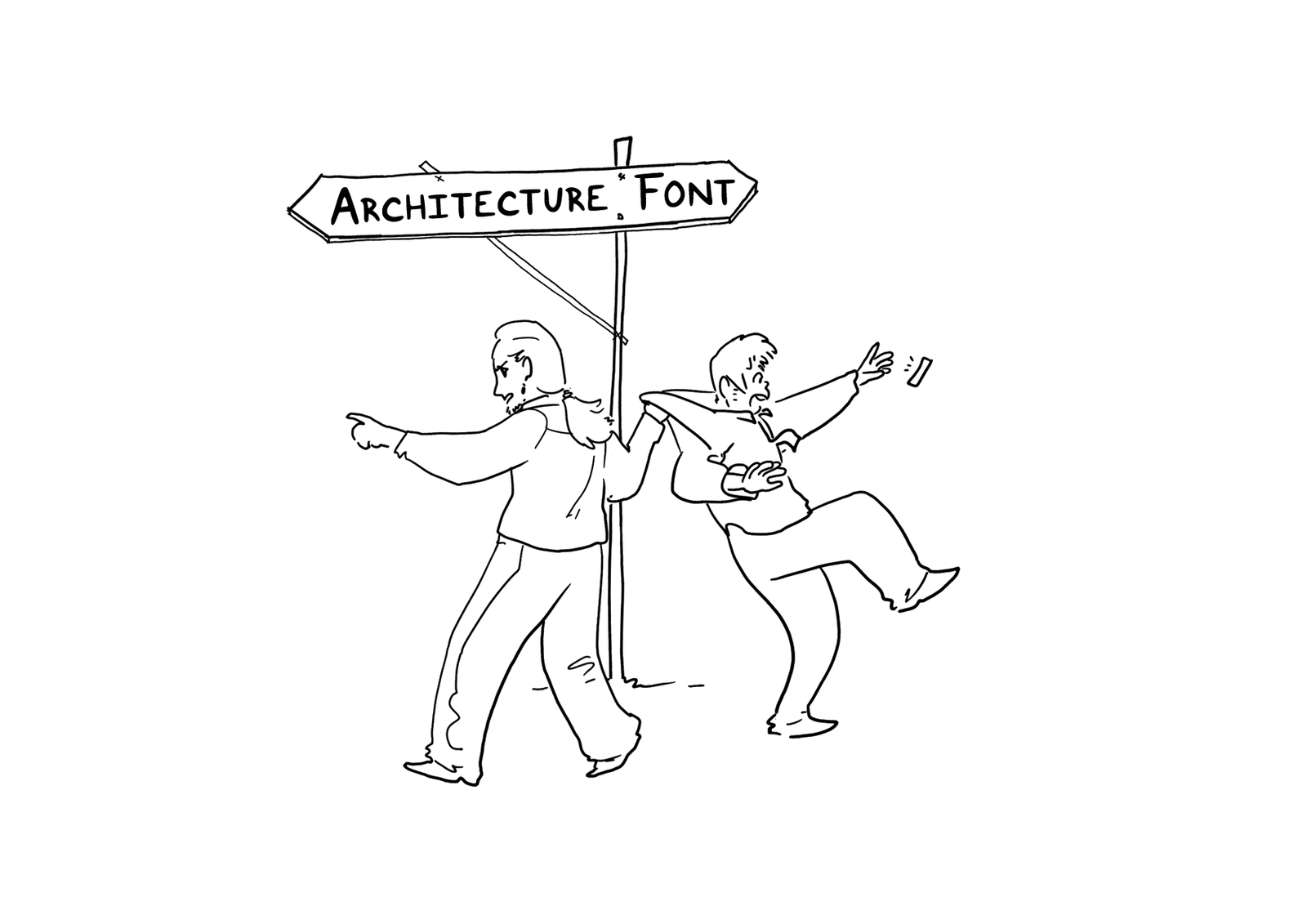 Experts retain their orientation
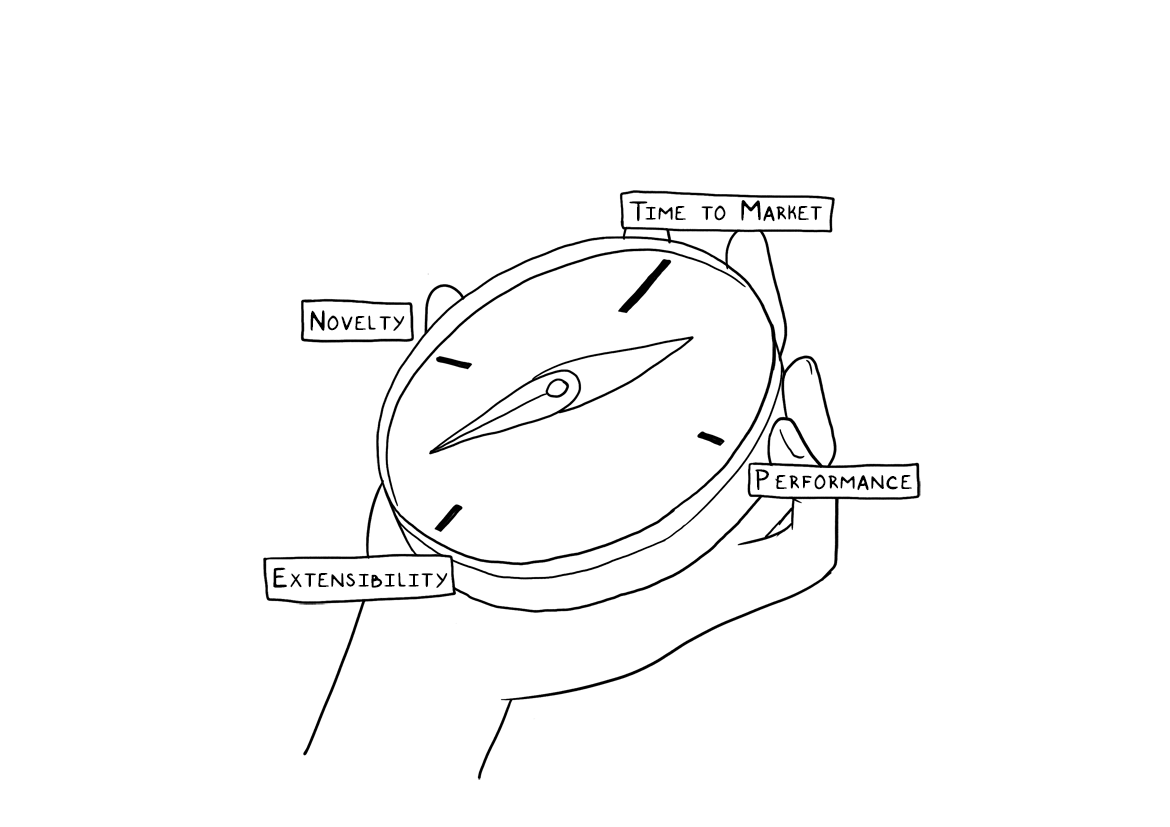 Design studio 3
Questions?
Software design methods
Software design methods
Personas
Personas is the process of developing meaningful and relatable user profiles that capture common behaviors
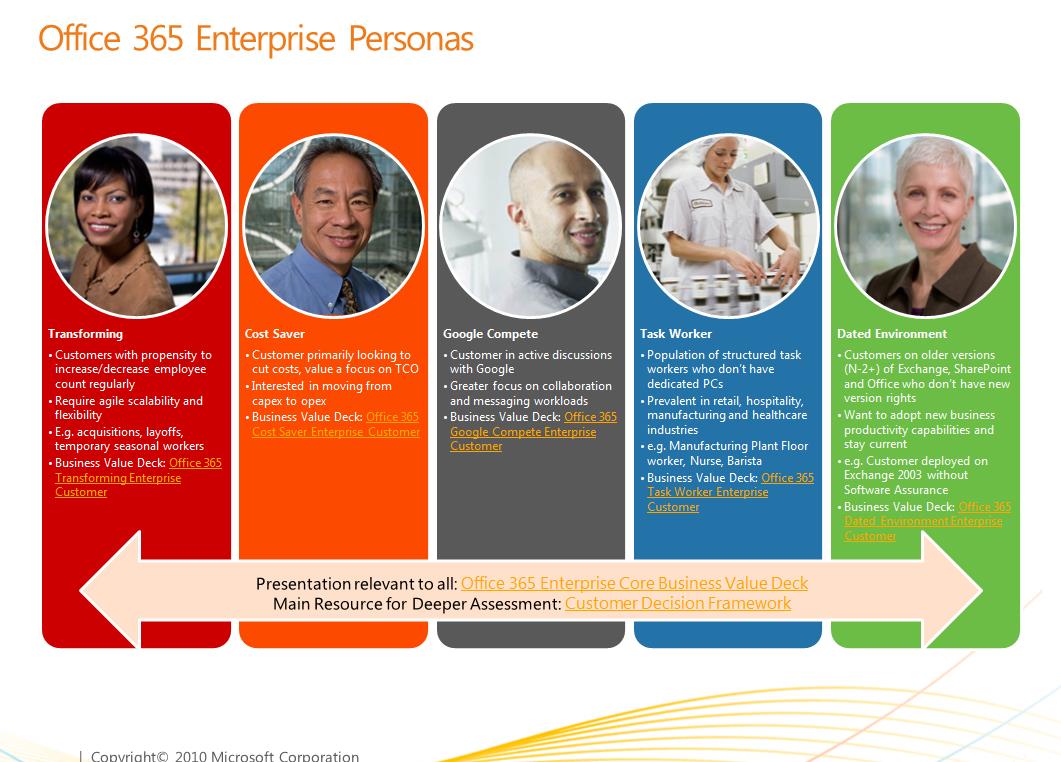 Procedure
Collect data through field research

Segment the users into archetypes

Create the personas
Example: collect data through field research
Observations

Interviews

Ethnography
Example: segment the users into archetypes
Organize the individual users into groups
affinity diagramming
two-dimensional axes
informal clustering

Typically repeated multiple times to explore different user characteristics

Recombine characteristics into hypothetical users who are both representative of a larger group and different amongst each other
Example: create the personas
Name the archetype and associate an image

Briefly introduce their life situation

Briefly describe their goals

Briefly describe their characteristic behaviors 

Usually, between three and five personas are created, at most one page each
Typical notation: cards
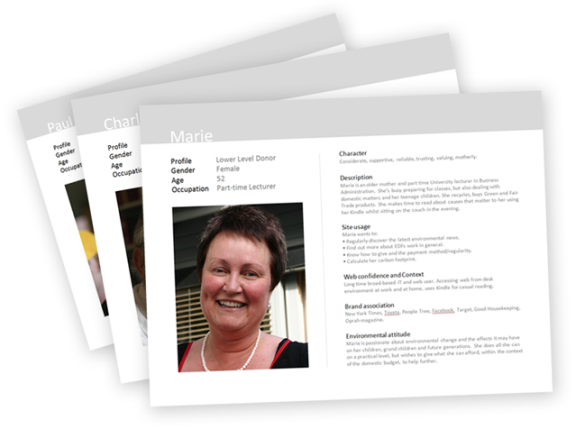 Typical notation: table
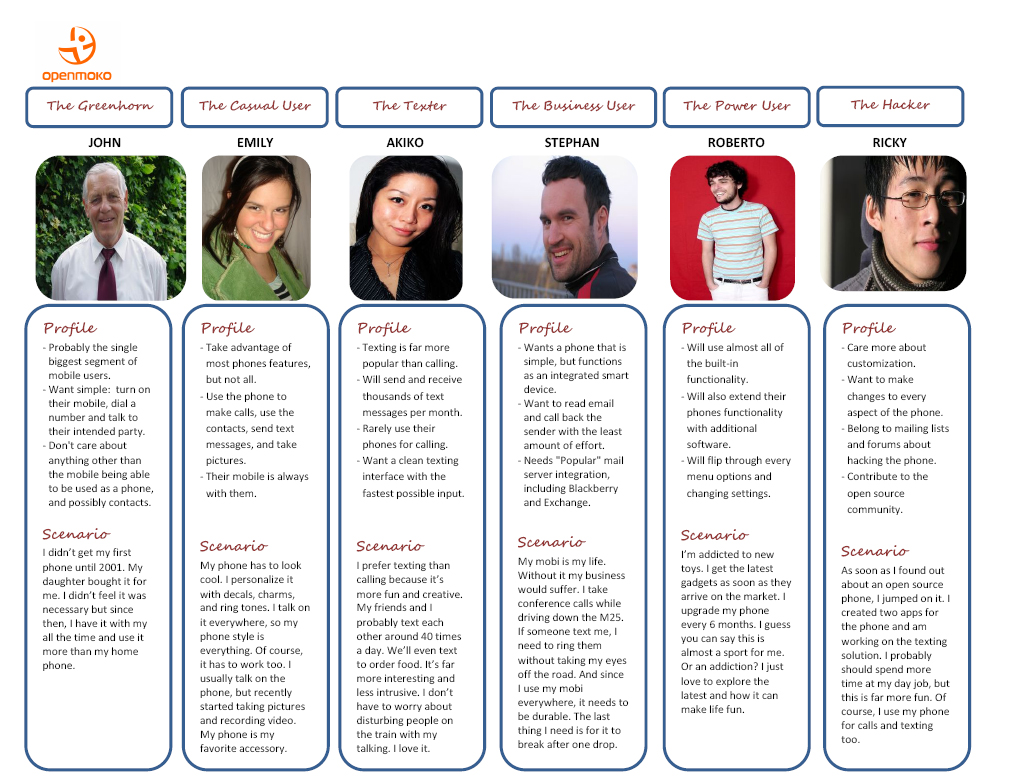 Criteria for successful use
Must be based on actual, in-depth field research

Must focus on key differentiating characteristics that might influence the design project
Strengths and weaknesses
Strengths
Weaknesses
Explicitly brings users into the design process
Builds a shared understanding of the audience among the design team members
Provides an implicit test for future design ideas
Helps focus on essence
Might distance the designer from actual users and overly focus on the personas
Might distance the designer from a-typical users
Tends to work less well for design projects involving complex work practices
Software design methods
Storyboarding
Storyboarding is the process of visually communicating expected interactions in context
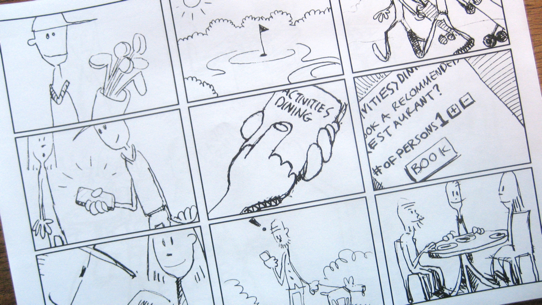 Procedure
Decide upon interaction

Decide upon story to be told

Decide upon level of artistic detail

Draw and annotate story

Iterate
Decide upon interaction
Mary is exploring the online book collection

Mary is reading an excerpt from one book

Tom buys the book in his car
Decide upon story to be told
While Mary is exploring the online book collection, she is pleasantly surprised to find that an author that she liked before has written a new book and she orders it

While Mary is exploring the online book collection, she very much likes the automated recommendation that the system makes based on books she purchased in the past

While Tom is driving in the car, he uses his mobile phone to order the book, but has to stop to actually type in requisite credit card information on the ordering screen
Example: decide upon level of artistic detail
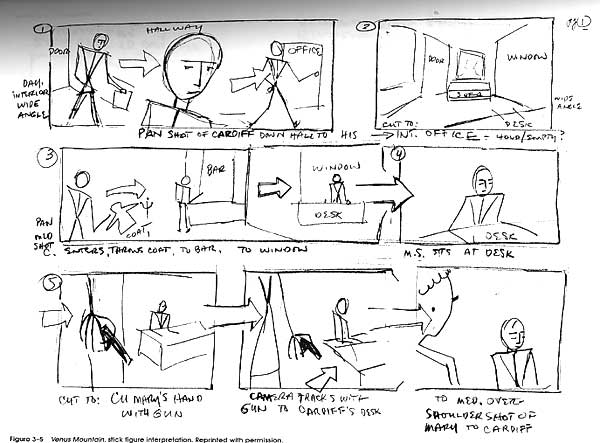 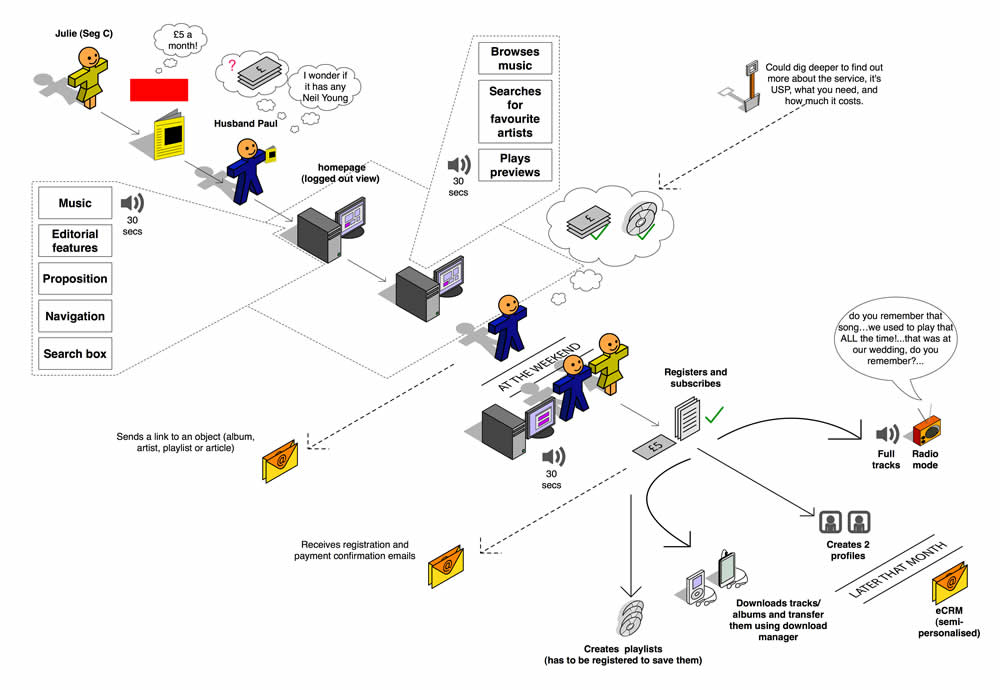 Example: draw and annotate story
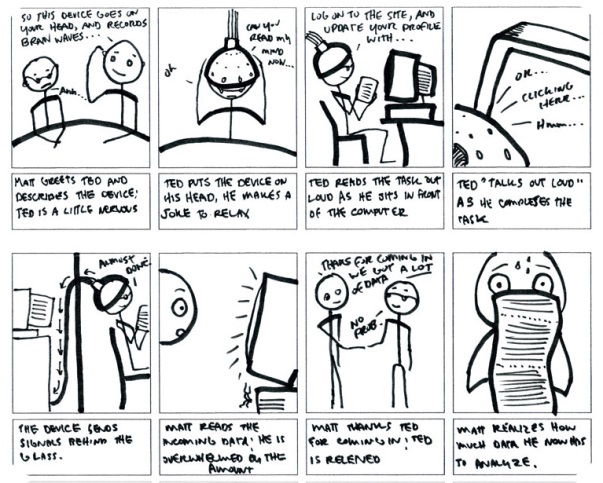 Example: iterate
Typical notation: storyboard
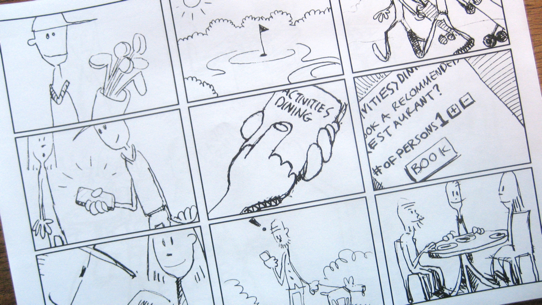 Criteria for successful use
Develop short effective stories

Apply a strong sense of aesthetics

Must be open to storyboarding multiple ideas

Should have a definite sense of possible solutions

Collaborate